Professional tools and workflows
 for theme development
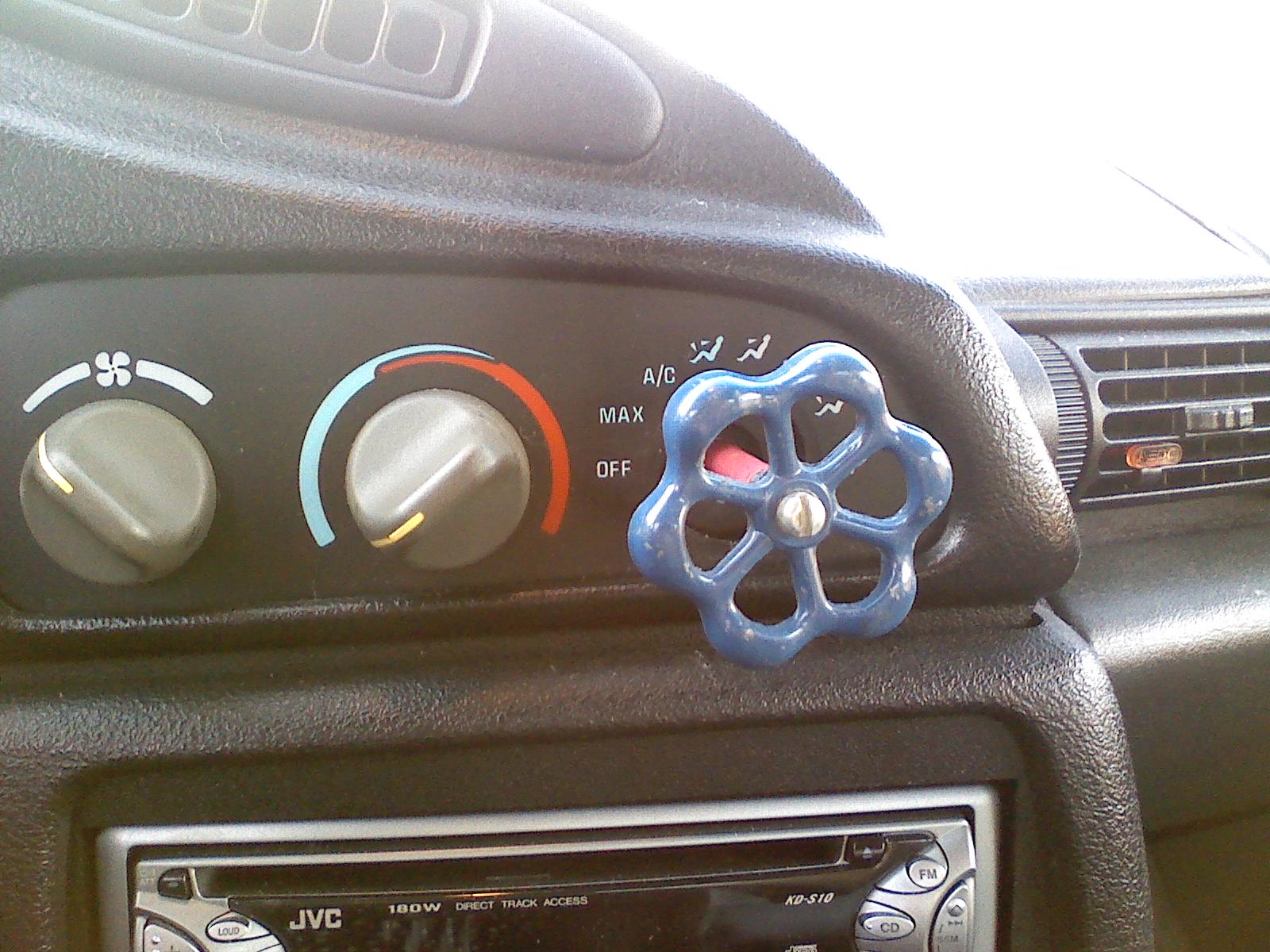 When you boss said
“We’re in a hurry. 
So do a quick fix for it”
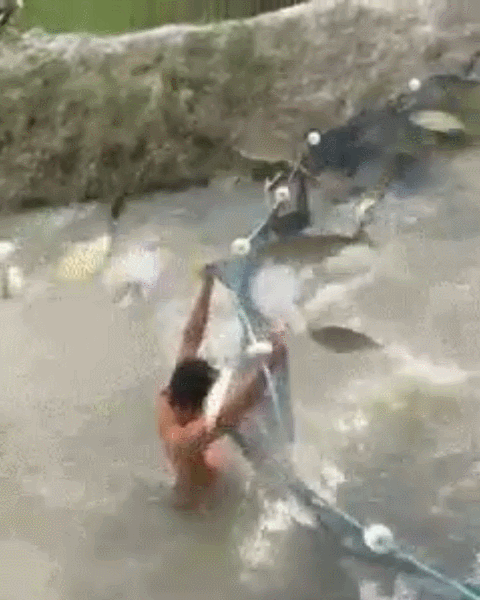 More problems
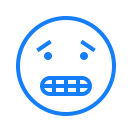 Lite version

WP.org version

Child themes
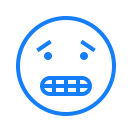 Each version requires
CSS/JS minification ?? 

Image optimization  ??? 

PHP/JS/CSS proper code styles ?? 

Backward and cross product compatibility ?? 

Proper textdomains ?? 

Version management ???

......
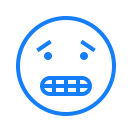 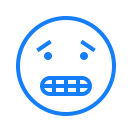 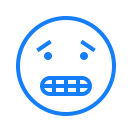 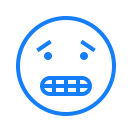 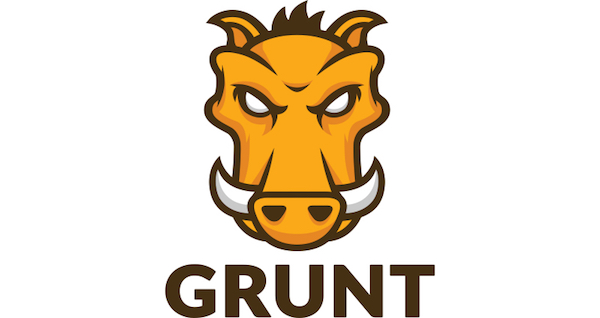 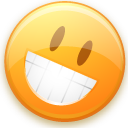 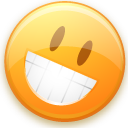 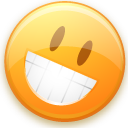 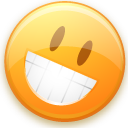 Grunt task types
Gruntfile.js
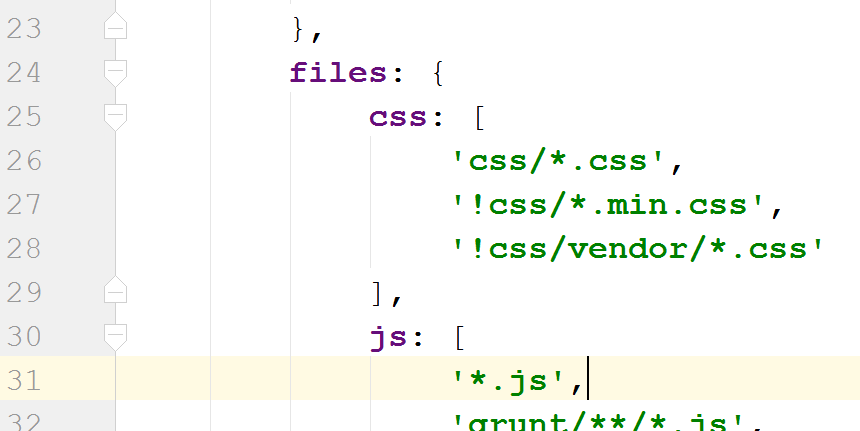 Task files
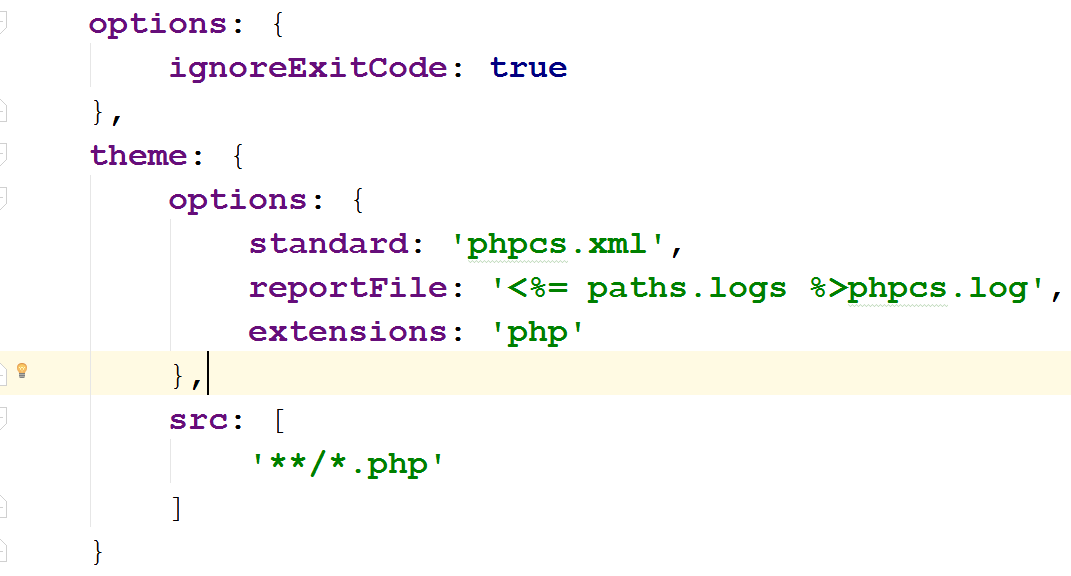 Build workflows
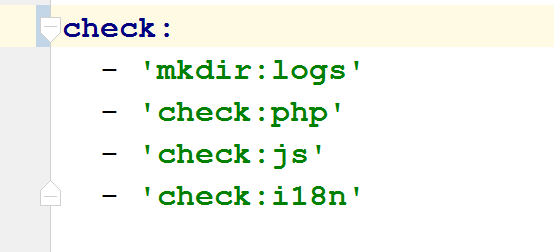 Task definition file

Group tasks for each type of actions 

Code check specific tasks
Tasks specific configuration files
.jshintrc - jshint ruleset ( WordPress standards )

phpcs.xml - phpcs ruleset ( WordPress  standards )

.distignore - files to be ingored on release ( grunt files, rulesets, etc … )
Generate lite version
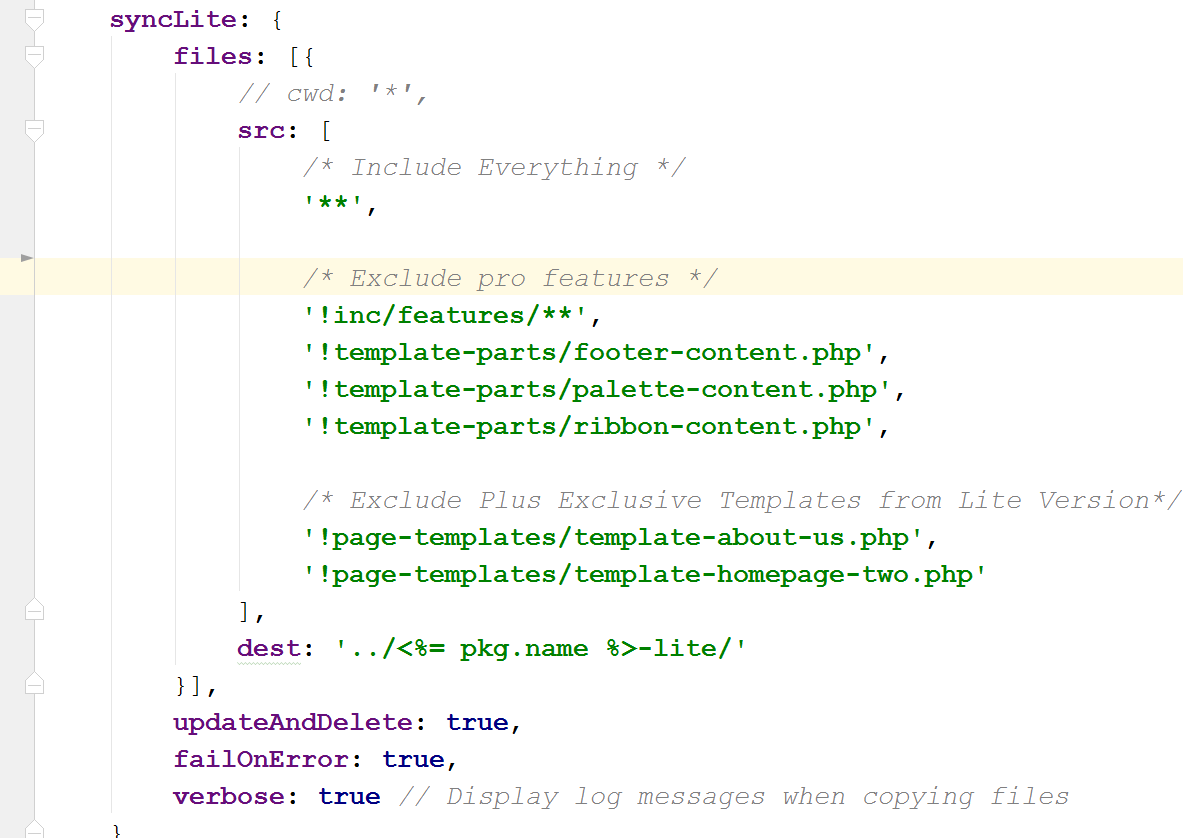 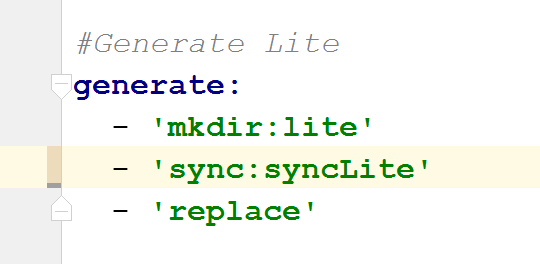 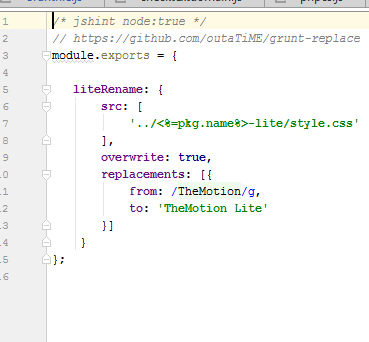 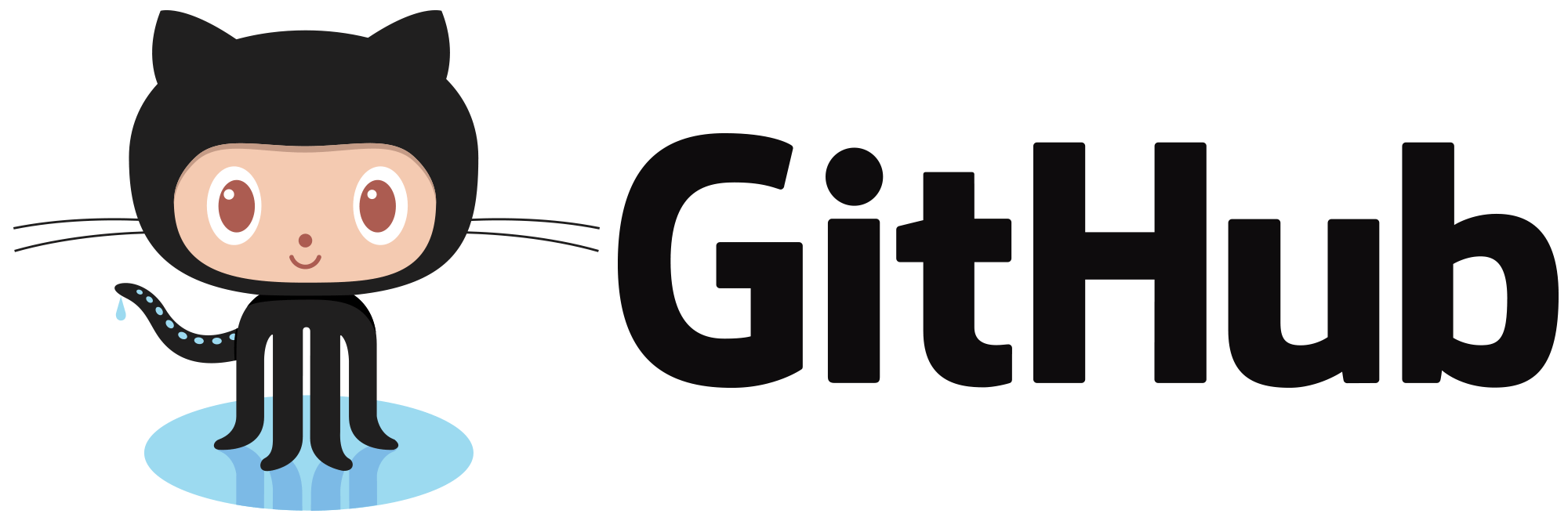 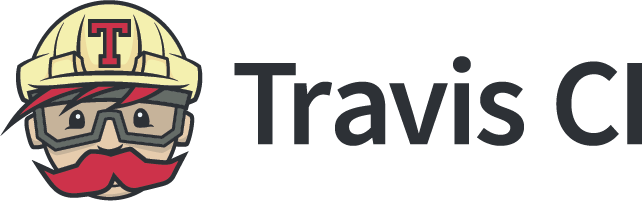 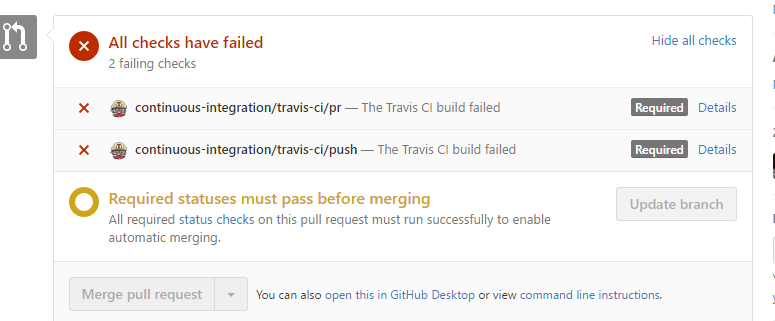 Testing multiple environments
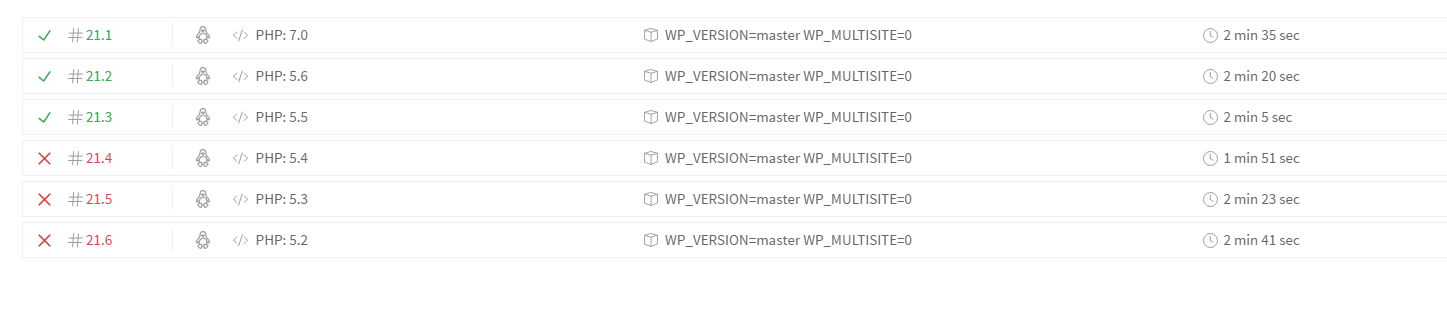 Release pipeline
Update changelog based on the pull request message
clone on deployment server the master branch
github master branch merge
rm redundant files (.distignore rules)
zip for release
deployment server triggered via git webhook
Update version on store
grunt generate
copy to demo servers
Conclusions
Automate all your repetitive work 

Say NO to quick fixing,  Spend time on testing !

Research before developing
Thank you !
Marius Cristea
marius@themeisle.com
http://bit.ly/themeisle-themes